ГБУК «ИРКУТСКИЙ ОБЛАСТНОЙ ДОМ НАРОДНОГО ТВОРЧЕСТВА»
ОТДЕЛ АНАЛИЗА И МЕТОДИКИ КЛУБНОЙ РАБОТЫ
metodiodnt@mail.ru
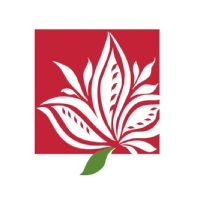 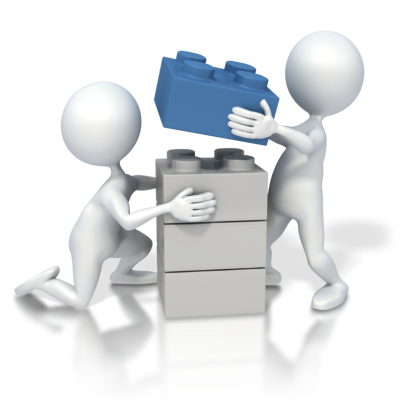 «Управление проектной деятельностью»: 
целевые группы, характеристики, выявление проблем организации досуга»
12 и 13 декабря 2022 года
Если ты хочешь построить корабль, не надо созывать людей, 
планировать, делить работу, доставать инструменты. 
Надо заразить людей стремлением к бесконечному морю. 
Тогда они сами построят корабль.
Антуан де Сент-Экзюпери.
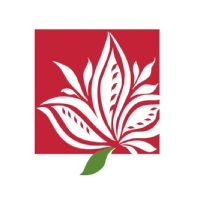 ГБУК «ИРКУТСКИЙ ОБЛАСТНОЙ ДОМ НАРОДНОГО ТВОРЧЕСТВА»
ОТДЕЛ АНАЛИЗА И МЕТОДИКИ КЛУБНОЙ РАБОТЫ
metodiodnt@mail.ru
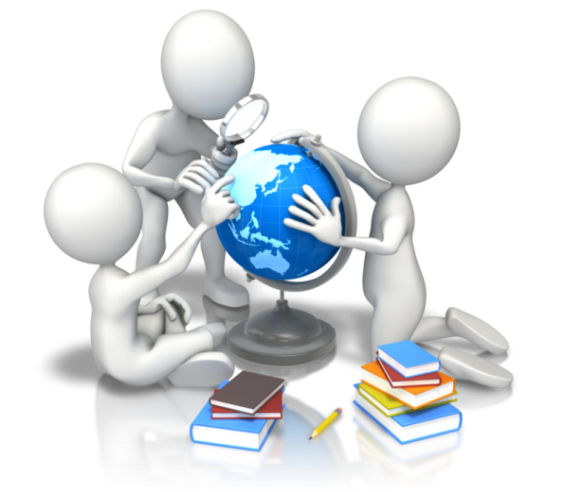 Целевые группы:
по возрасту
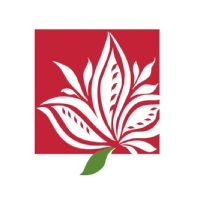 ГБУК «ИРКУТСКИЙ ОБЛАСТНОЙ ДОМ НАРОДНОГО ТВОРЧЕСТВА»
ОТДЕЛ АНАЛИЗА И МЕТОДИКИ КЛУБНОЙ РАБОТЫ
metodiodnt@mail.ru
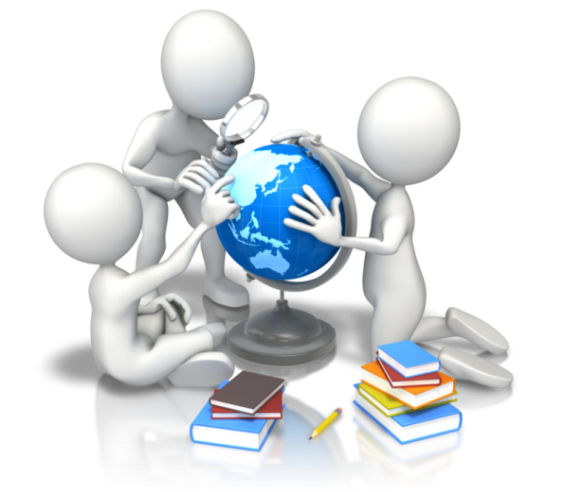 Целевые группы:
по национальности
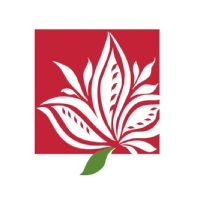 ГБУК «ИРКУТСКИЙ ОБЛАСТНОЙ ДОМ НАРОДНОГО ТВОРЧЕСТВА»
ОТДЕЛ АНАЛИЗА И МЕТОДИКИ КЛУБНОЙ РАБОТЫ
metodiodnt@mail.ru
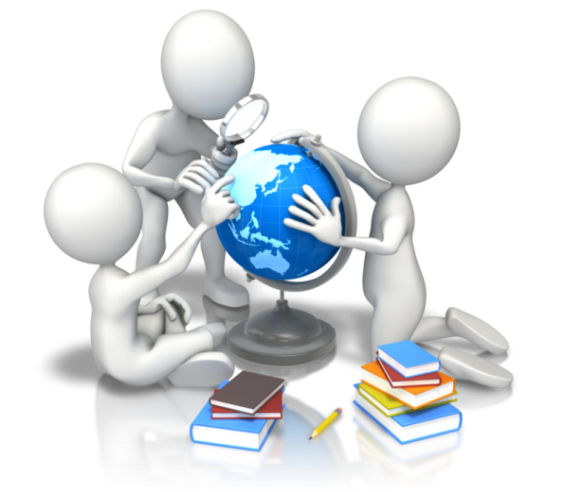 Целевые группы:
по полу
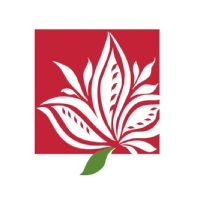 ГБУК «ИРКУТСКИЙ ОБЛАСТНОЙ ДОМ НАРОДНОГО ТВОРЧЕСТВА»
ОТДЕЛ АНАЛИЗА И МЕТОДИКИ КЛУБНОЙ РАБОТЫ
metodiodnt@mail.ru
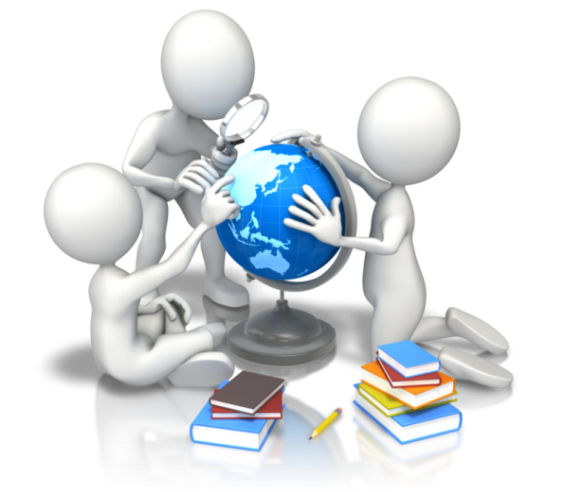 Целевые группы:
по образованию
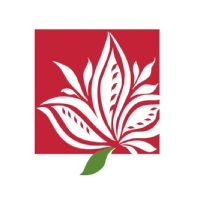 ГБУК «ИРКУТСКИЙ ОБЛАСТНОЙ ДОМ НАРОДНОГО ТВОРЧЕСТВА»
ОТДЕЛ АНАЛИЗА И МЕТОДИКИ КЛУБНОЙ РАБОТЫ
metodiodnt@mail.ru
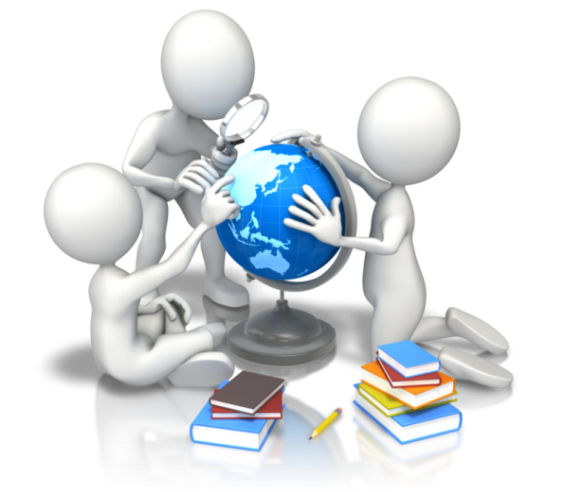 Целевые группы:
по семейному положению
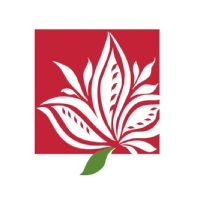 ГБУК «ИРКУТСКИЙ ОБЛАСТНОЙ ДОМ НАРОДНОГО ТВОРЧЕСТВА»
ОТДЕЛ АНАЛИЗА И МЕТОДИКИ КЛУБНОЙ РАБОТЫ
metodiodnt@mail.ru
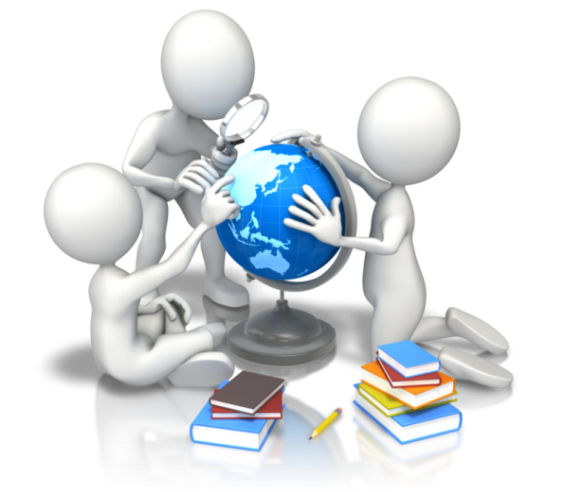 Целевые группы:
по месту жительства
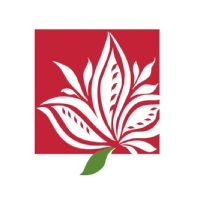 ГБУК «ИРКУТСКИЙ ОБЛАСТНОЙ ДОМ НАРОДНОГО ТВОРЧЕСТВА»
ОТДЕЛ АНАЛИЗА И МЕТОДИКИ КЛУБНОЙ РАБОТЫ
metodiodnt@mail.ru
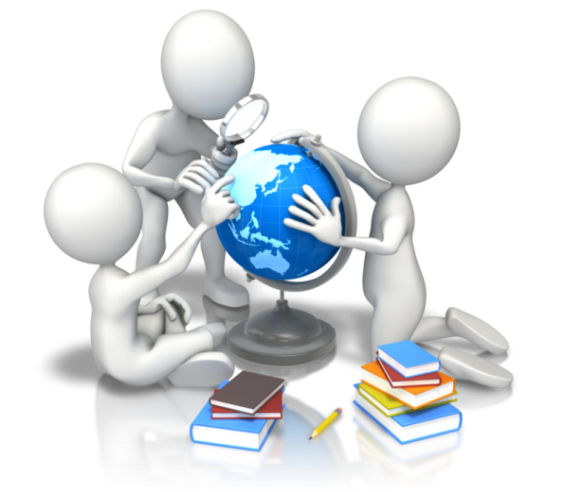 Целевые группы:
по принадлежности к партии, союзу, организации, клубному формированию
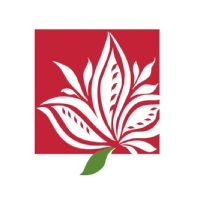 ГБУК «ИРКУТСКИЙ ОБЛАСТНОЙ ДОМ НАРОДНОГО ТВОРЧЕСТВА»
ОТДЕЛ АНАЛИЗА И МЕТОДИКИ КЛУБНОЙ РАБОТЫ
metodiodnt@mail.ru
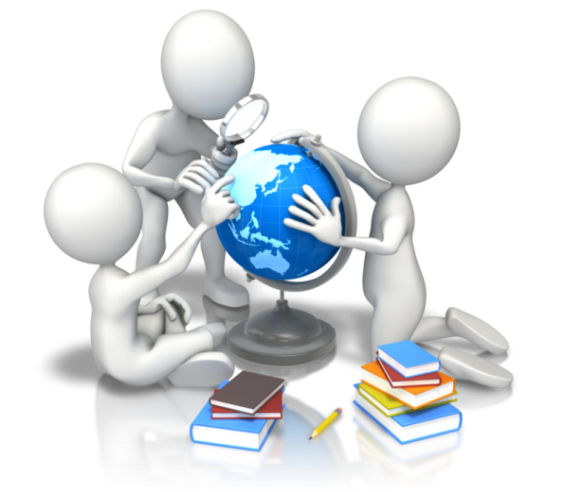 Целевые группы:
по производственному критерию
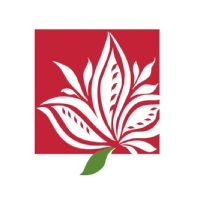 ГБУК «ИРКУТСКИЙ ОБЛАСТНОЙ ДОМ НАРОДНОГО ТВОРЧЕСТВА»
ОТДЕЛ АНАЛИЗА И МЕТОДИКИ КЛУБНОЙ РАБОТЫ
metodiodnt@mail.ru
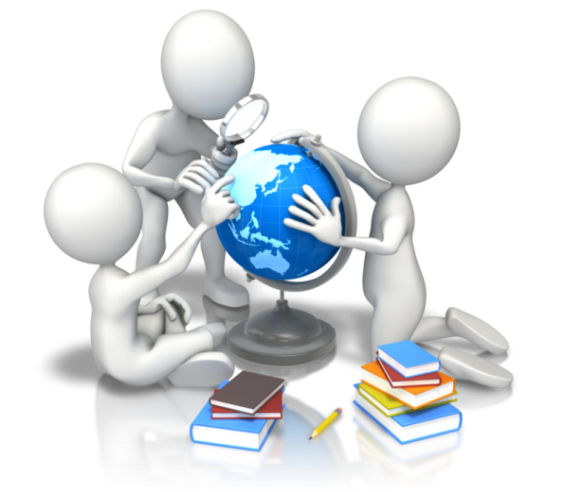 Целевые группы:
по участию в событиях
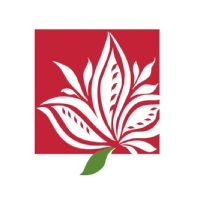 ГБУК «ИРКУТСКИЙ ОБЛАСТНОЙ ДОМ НАРОДНОГО ТВОРЧЕСТВА»
ОТДЕЛ АНАЛИЗА И МЕТОДИКИ КЛУБНОЙ РАБОТЫ
metodiodnt@mail.ru
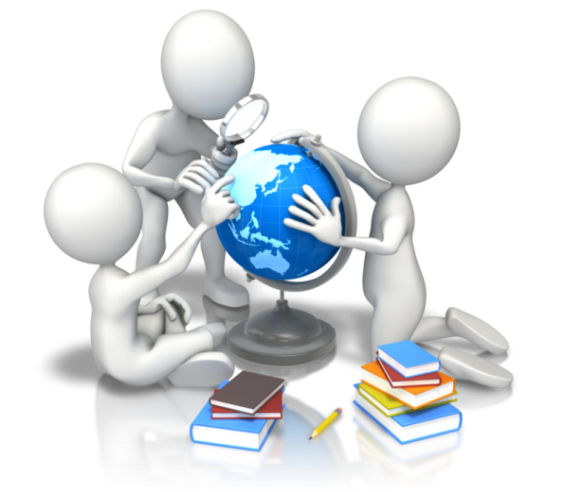 Целевые группы:
по проведению свободного времени
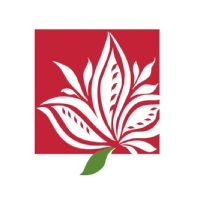 ГБУК «ИРКУТСКИЙ ОБЛАСТНОЙ ДОМ НАРОДНОГО ТВОРЧЕСТВА»
ОТДЕЛ АНАЛИЗА И МЕТОДИКИ КЛУБНОЙ РАБОТЫ
metodiodnt@mail.ru
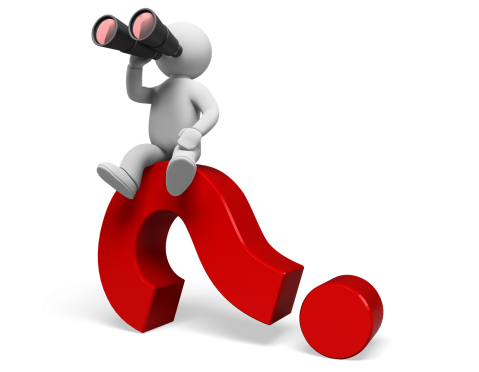 В грантовых заявках структура целевых групп распределяется в основном по возрастному критерию
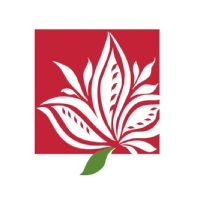 ГБУК «ИРКУТСКИЙ ОБЛАСТНОЙ ДОМ НАРОДНОГО ТВОРЧЕСТВА»
ОТДЕЛ АНАЛИЗА И МЕТОДИКИ КЛУБНОЙ РАБОТЫ
metodiodnt@mail.ru
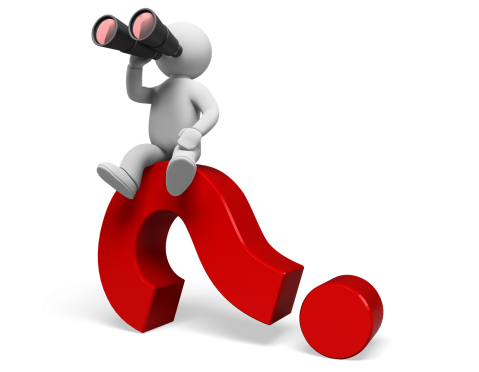 В грантовых заявках структура целевых групп распределяется в основном по возрастному критерию
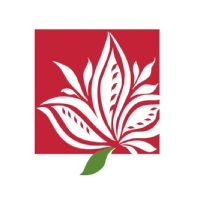 ГБУК «ИРКУТСКИЙ ОБЛАСТНОЙ ДОМ НАРОДНОГО ТВОРЧЕСТВА»
ОТДЕЛ АНАЛИЗА И МЕТОДИКИ КЛУБНОЙ РАБОТЫ
metodiodnt@mail.ru
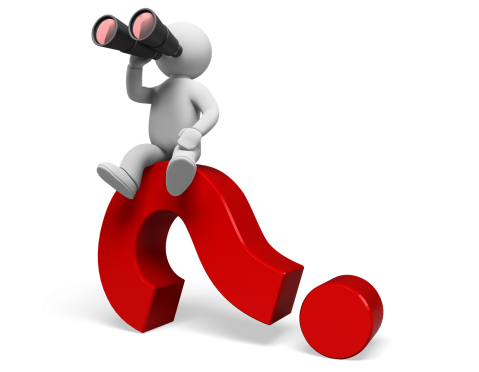 В грантовых заявках структура целевых групп распределяется в основном по возрастному критерию
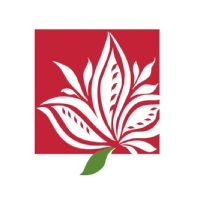 ГБУК «ИРКУТСКИЙ ОБЛАСТНОЙ ДОМ НАРОДНОГО ТВОРЧЕСТВА»
ОТДЕЛ АНАЛИЗА И МЕТОДИКИ КЛУБНОЙ РАБОТЫ
metodiodnt@mail.ru
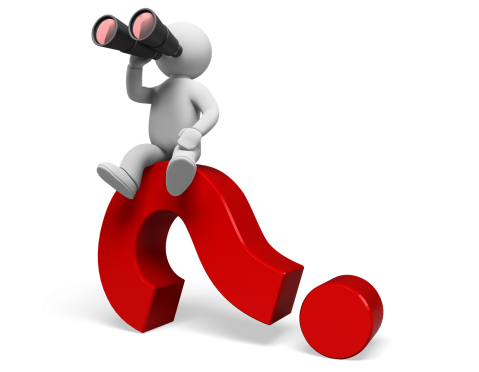 В грантовых заявках структура целевых групп распределяется в основном по возрастному критерию
самое важное в проекте — это люди
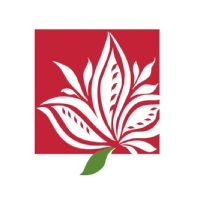 ГБУК «ИРКУТСКИЙ ОБЛАСТНОЙ ДОМ НАРОДНОГО ТВОРЧЕСТВА»
ОТДЕЛ АНАЛИЗА И МЕТОДИКИ КЛУБНОЙ РАБОТЫ
metodiodnt@mail.ru
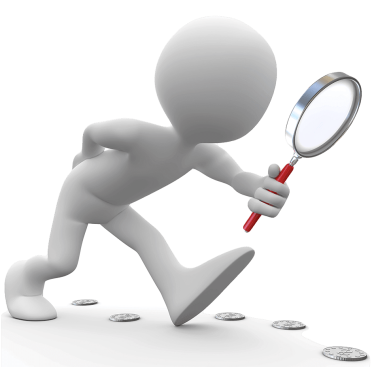 Целевая группа проекта — это ваш «ключ» к успешному планированию.
«Успех не имеет ничего общего с тем, в чём мы видим свою выгоду. 
Он приходит к нам лишь тогда, когда мы думаем о выгоде других людей»
 
американский комик Денни Томас
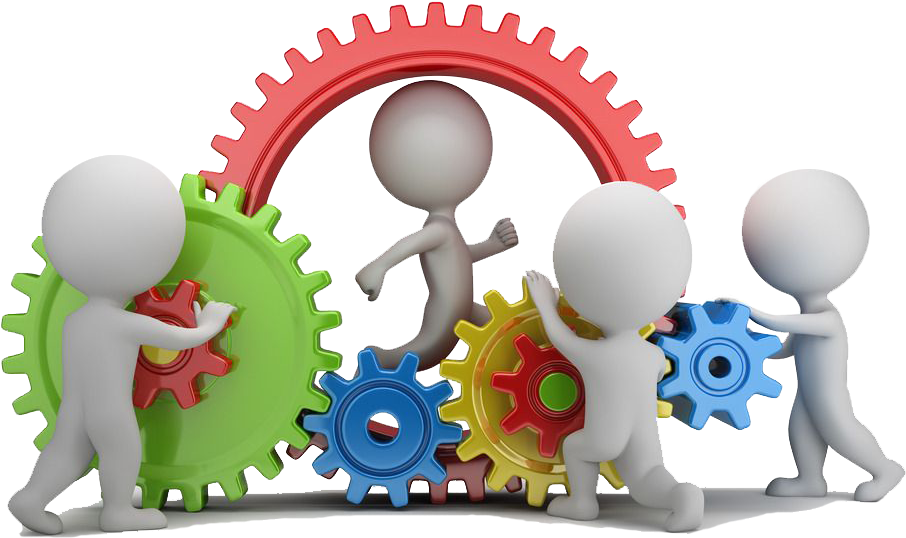 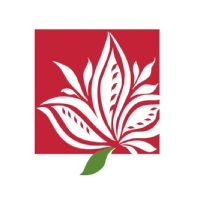 ГБУК «ИРКУТСКИЙ ОБЛАСТНОЙ ДОМ НАРОДНОГО ТВОРЧЕСТВА»
ОТДЕЛ АНАЛИЗА И МЕТОДИКИ КЛУБНОЙ РАБОТЫ
metodiodnt@mail.ru